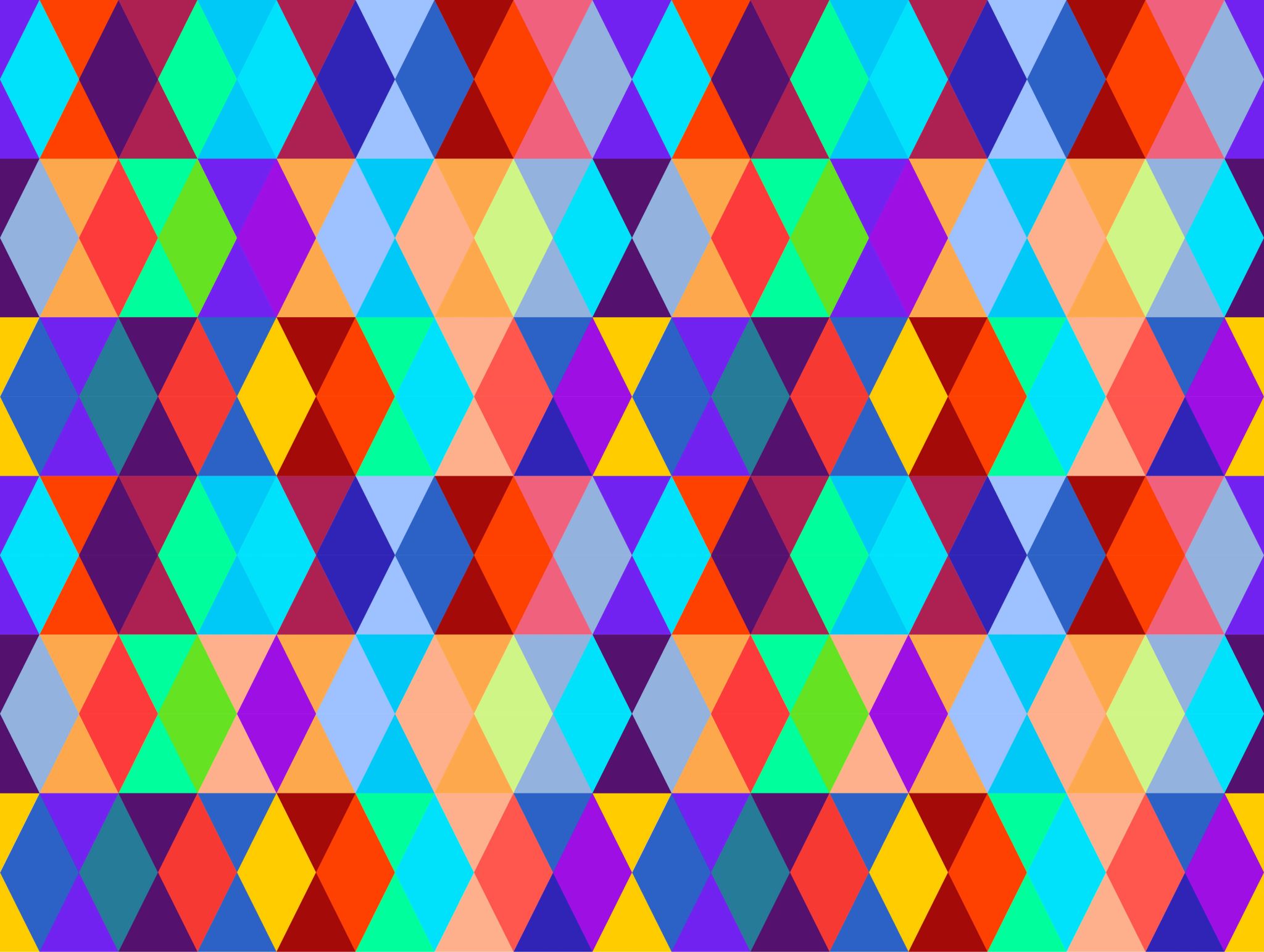 Prosedur Permohonan PKPU
1.   Permohonan
Permohonan PKPU harus diajukan kepada Ketua
Pengadilan Niaga di daerah tempat kedudukan hukum 
debitur dengan ketentuan :
a.     Apabila debitur telah meninggalkan wilayah Negara Indonesia, pengadilan yang berwenang untuk menjatuhkan permohonan putusan atas PKPU adalah pengadilan yang daerah hukumnya meliputi tempat kedudukan hukum terakhir debitur.
b.     Apabila debitur adalah persero suatu firma, pengadilan yang daerah hukumnya meliputi tempat kedudukan hukum firma tersebut juga berwenang untuk memutuskan.
c.  Apabila debitur tidak berkedudukan di wilayah Negara Indonesia akan tetapi menjalankan profesi atau usahanya di wilayah Indonesia, maka pengadilan yang berwenang memutuskannya adalah Pengadilan Niaga yang daerah hukumnya meliputi tempat kedudukan atau kantor pusat debitur.
d.    Apabila debitur merupakan badan hukum, tempat kedudukannya hukumnya adalah sebagaimana dimaksud dalam anggaran dasarnya.Perlu diketahui juga bahwa permohonan ini juga harus dilampiri dengan rencana perdamaian.
Dalam hal pemohon adalah Debitor, permohonan 
penundaan kewajiban pembayaran utang harus 
disertai daftar yang memuat :
-     Sifat 
-     Jumlah piutang
-     Jumlah hutang debitor beserta surat bukti secukupnya, 
-     Dan apabila yang mengajukan permohonan adalah kreditor, Pengadilan wajib memanggil Debitor melalui juru sita dengan surat kilat tercatat paling lambat 7 (tujuh) hari sebelum sidang.
2.   Surat permohonan
	Surat permohonan berikut lampirannya (bila ada) harus disediakan di Kepaniteraan Pengadilan agar dapat dilihat oleh setiap orang secara cuma-cuma.Sistematika dari surat permohonan PKPU itu sendiri paling tidak memuat hal-hal sebagai berikut :
	a.   Tempat dan tanggal permohonan
	b.   Alamat pengadilan Niaga yang berwenang
	c.   Identitas Pemohon dan advokatnya
	d.   Uraian tentang alasan permohonan PKPU
	e.   Permohonan  Berisikan antara lain :
		-  Mengabulkan permohonan pemohon
		-  Menunjuk Hakim Pengawas dan Pengurus
	f.    Tanda tangan debitor dan advokatnya
Sementara kelengkapan berkas yang harus disiapkan 
sebagai syarat permohonan PKPU pada Pengadilan Niaga, 
meliputi :
a.   Surat permohonan bermeterai yang ditujukan kepada Ketua Pengadilan Niaga
b.   Identitas diri debitur
c.   Permohonan harus ditandatangani oleh Debitur dan Penasehat  Hukumnya
d.   Surat kuasa khusus yang asli (penunjukkan kuasa pada orangnya bukan kepada Law Firmnya)
e.   Ijin Penasehat Hukum/Kartu Penasehat Hukum
f.    Nama dan tempat tinggal/kedudukan para kreditur konkuren disertai jumlah tagihannya masing-masing pada debitur
g.   Neraca pembukuan terakhir
h.   Rencana perdamaian yang meliputi tawaran pembayaran seluruh  atau sebagian utang kepada Kreditur Konkuren (Jika ada).
3.   Pemeriksaan
	Apabila permohonan PKPU dan kepailitan diperiksa pada saat yang bersamaan, maka permohonan PKPU haruslah diputus terlebih dahulu.
Akibat putusan PKPU Dengan dikabulkannya 
permohonan PKPU (PKPU sementara) maka 
berlakulah hal-hal sebagai berikut :
Selama PKPU berlangsung, terhadap debitor tidak dapat diajukan permohonan pailit
Diangkat seorang Hakim Pengawas yang tugasnya mirip dengan Hakim Pengawas dalam Kepailitan
Diangkatnya seorang atau lebih pengurus yang bertugas melakukan pengawasan terhadap kekayaan debitor.
4. Debitor tetap dapat melakukan tindakan pengurusan dan pengalihan atas kekayaanya asalkan mendapat persetujuan pengurus.
5. Tindakan debitor atas kekayaannya tanpa persetujuan Pengurus adalah tidak mengikat kekayaannya.
Berakhirnya PKPU
Atas permintaan hakim pengawas
Atas permintaan satu atau lebih kreditor
Atas prakarsa Pengadilan Niaga, dalam hal : 
	a. Debitor, selama waktu PKPU bertindak  dengan itikad buruk dalammelakukan terhadap hartanya Debitor telah merugikan atau telah mencoba merugikan kreditornya
	b. Debitor melakuak pelanggaran Pasal 240 ayat (1) UUK
Debitor lalai melaksanakan tindakan – tindakan yang diwajibkan kepadanya oleh pengadilan pada saat atau sesudah PKPU diberikan, atau lalai melaksanakan tindakan tindakan yang diisyaratkan oleh pengurus demi kepentingan harta debitor.
Selama waktu PKPU, keadaan harta debitor ternyata tidak lagi memungkinkan dilanjutkannya PKPU; atau
Keadaan debitor tidak dapat diharapkan untuk memnuhi kewajibannya terhadap kreditor pada waktunya.